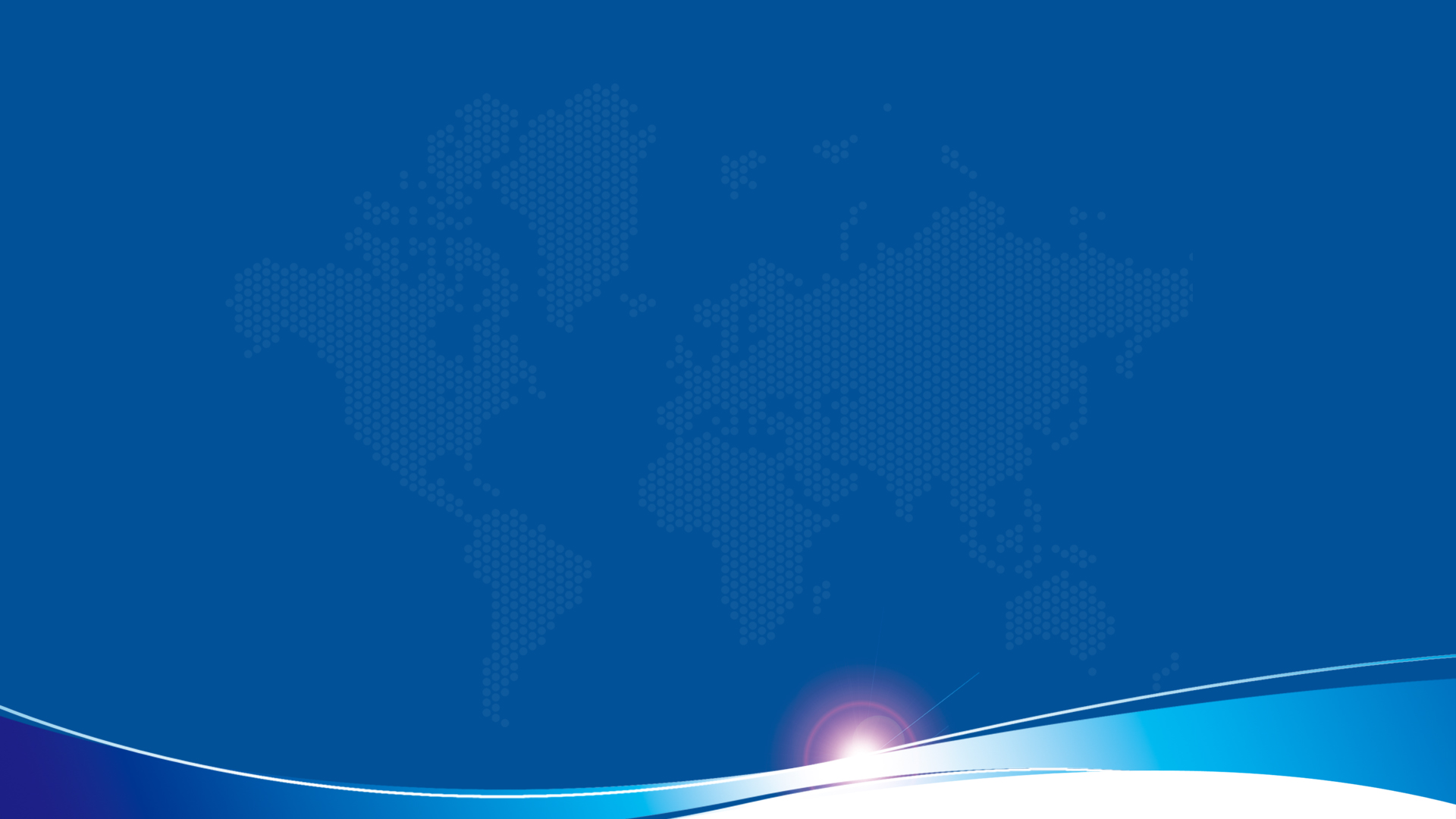 精品
推荐
《变频器应用技术》
【课程简介】《变频器应用技术》课程是机电/电气自动化技术专业的重要专业核心课程，通过本课程若干项目的技术分析和项目实施，培养学生变频器安装与操作、电机变频调速控制系统安装与调试、PLC与变频器联机控制系统安装调试与维护、电气产品的辅助设计等岗位职业能力。

本课程以项目导向、任务驱动的方式构建课程内容，每个项目根据实现目标要求的难易程度划分为多个任务，将学生应知应会的知识融入到具体任务中；课程在变频器基本应用的基础上，增加了变频器日常维修、维护，与PLC等工控设备的综合应用等内容，及时吸收了新知识、新技术、新工艺，使教学内容紧跟自动化技术发展的步伐。
【学习途径】查看下方“课程简介” 获取课程链接。